Holiday Activity & Food Programme (HAF)
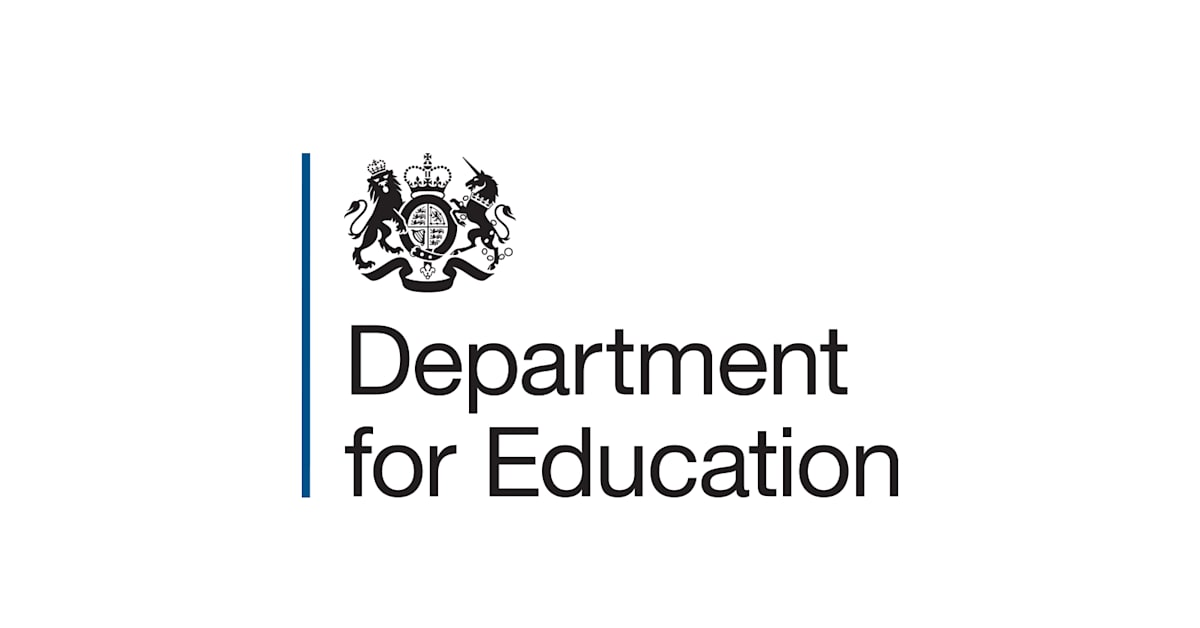 Guy Thompson – HAF Project Officer
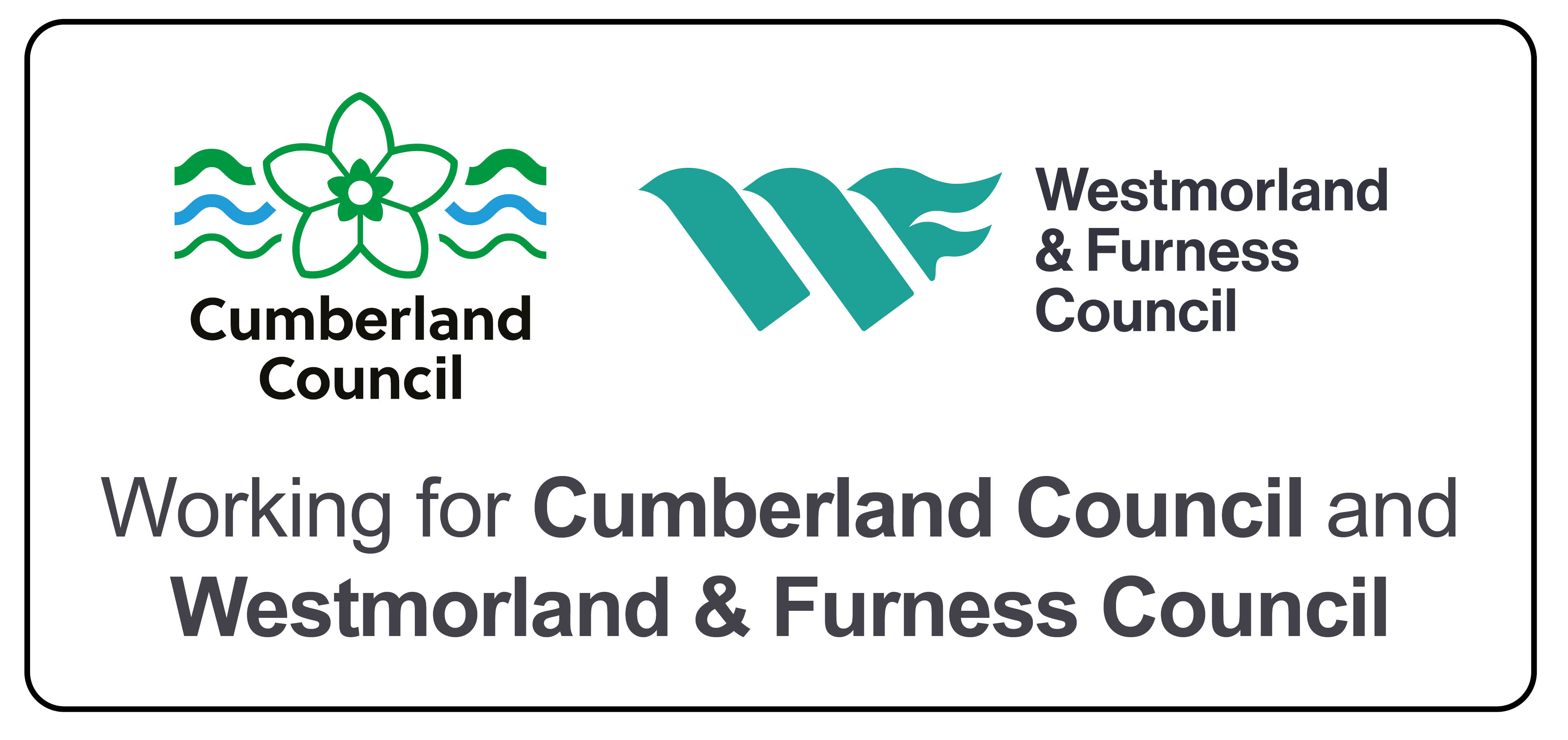 HAF is a Department for Education (DfE) funded programme
HAF provides opportunities for eligible children and young people to attend funded holiday activities in the Easter, summer and Christmas school holidays
Children and young people can access 4 days of provision at Easter, 16 days in summer and 4 days at Winter
Funding is secured until March 2025
What is HAF?
DfE funding is based on the number of children receiving means tested free school meal.  
The DfE reach target is 27% 
We commission three times per year, clubs and activities are run by established community groups, creative arts, sports, leisure, youth organisations and schools.
Funding and costs
85% of our funding is ringfenced for children who receive means tested free school meals (reception to year 11).
We can use up to 15% of our funding to provide spaces for children that are considered by the local authority as eligible through other circumstances.
Who is eligible for the HAF Programme?
Cared for children / care experienced 
Refugee Children 
Young adults/people who are not in Education, Employment  or Training (NEET)  
Children/young adults at risk of being involved in crime
Children/young adults living in areas of deprivation 
A family in crisis 
Any child/young adult who is classed as SEND or on a EHCP but not on free school meals up to the age of 18. 
Some providers may offer paid for places or offer supplementary places through additional funding.
Who qualifies under the 15%?
At least one healthy meal per day
Provide fun and enriching activities
Provide physical activities 
Develop children’s knowledge and awareness of healthy eating
Providers can signpost and refer participants/families to other support services where necessary
Understanding and consideration of the environment and sustainability
Key Programme requirements
- The Summer HAF programme will launch on Monday 10th June. 
- The commissioning process for the winter HAF programme will start at the end of June with a deadline of the first week of October for applications. 
- If you are interested in applying then please email the relevant HAF inbox for an application pack 
- We are still short of providers in Allerdale, Carlisle and Eden.  
- We are oversubscribed in Barrow, South Lakes and Copeland but we would still welcome applications from new providers.
Summer & Winter HAF Programmes
- Guy Thompson (Project Officer): guy.thompson@cumberland.gov.uk, 07768 753541

- Cumberland Council Inbox: 
HAF@Cumberland.gov.uk 
- Cumberland website: Holiday activities and food (HAF) programme | Cumberland Council

- Westmorland and Furness Inbox
HAF@westmorlandandfurnness.gov.uk 
- Westmorland and Furness HAF website: Holiday activities and food (HAF) programme | Westmorland and Furness Council
HAF Contact Information